Servizi amministrativi per gli studentiSISTEMI INFORMATICI E STATISTICA
https://www.univda.it/ateneo/direzione-generale/ufficio-sistemi-informatici-e-statistica//
NAVIGAZIONE PER PROFILO “STUDENTE”
Come accedere
Le credenziali di autenticazione ottenute in fase di immatricolazione vengono riutilizzate per tutti servizi. È possibile inoltre utilizzare le proprie credenziali SPID.
Nome utente = m.rossi@univda.it
Password = Password123  (minimo 9 caratteri, maiuscole, minuscole, numeri)
Microsoft 365
Accesso Univda Segreteria online -SPID
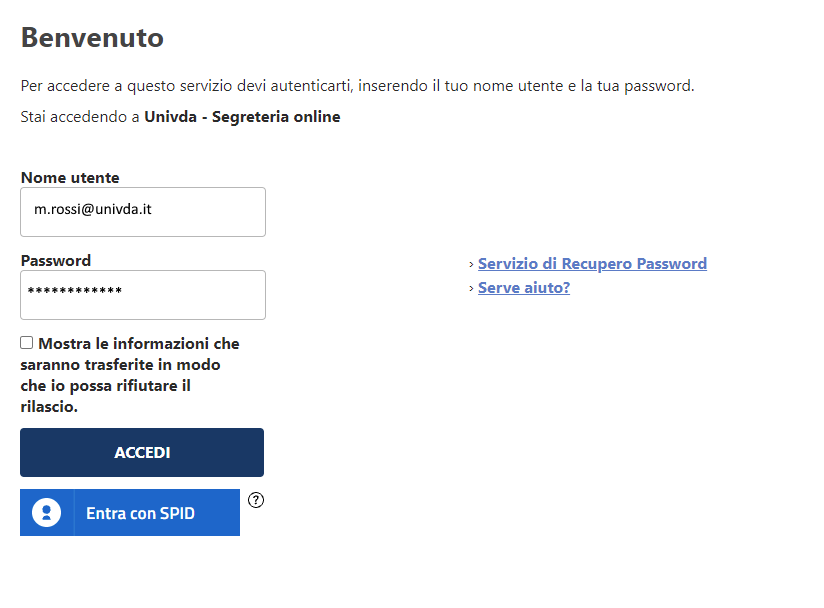 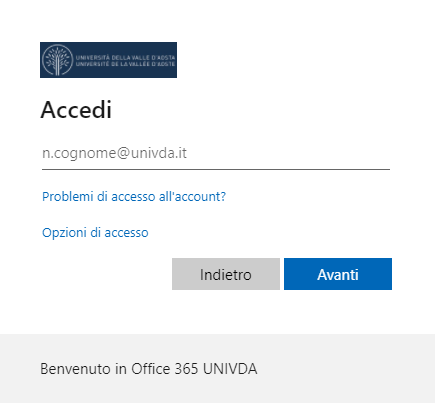 SERVIZI DIGITALI
L'Università della Valle d'Aosta mette a disposizione dei propri studenti numerosi servizi, online e di rete locale, tra cui:
Microsoft365 - L’Ateneo fornisce a tutti i suoi studenti l’accesso a una serie di licenze e servizi Microsoft, tra cui la versione completa e più recente di Office per 5 dispositivi
una casella mail da 50 Gigabyte
5 Terabyte di spazio su Onedrive
600 stampe annuali tramite i pc e le stampanti di Ateneo
È possibile consultare l'elenco di tutti i servizi informatici nel link presente in basso:
Servizi online
DIDATTICA A DISTANZA
Grazie agli strumenti della suite Microsoft365, disponibile a tutti gli utenti dell’Ateneo, le lezioni possono essere erogate in via telematica attraverso la piattaforma Teams.
Didattica a distanza
Oggi all’UNIVDA
MATERIALE DIDATTICO
La piattaforma Microsoft Teams è utilizzata anche per la distribuzione e la fruizione del materiale didattico messo a disposizione dal docente nella sezione File dello specifico Team. 
In questa sezione verranno anche rese disponibili eventuali registrazioni delle lezioni.
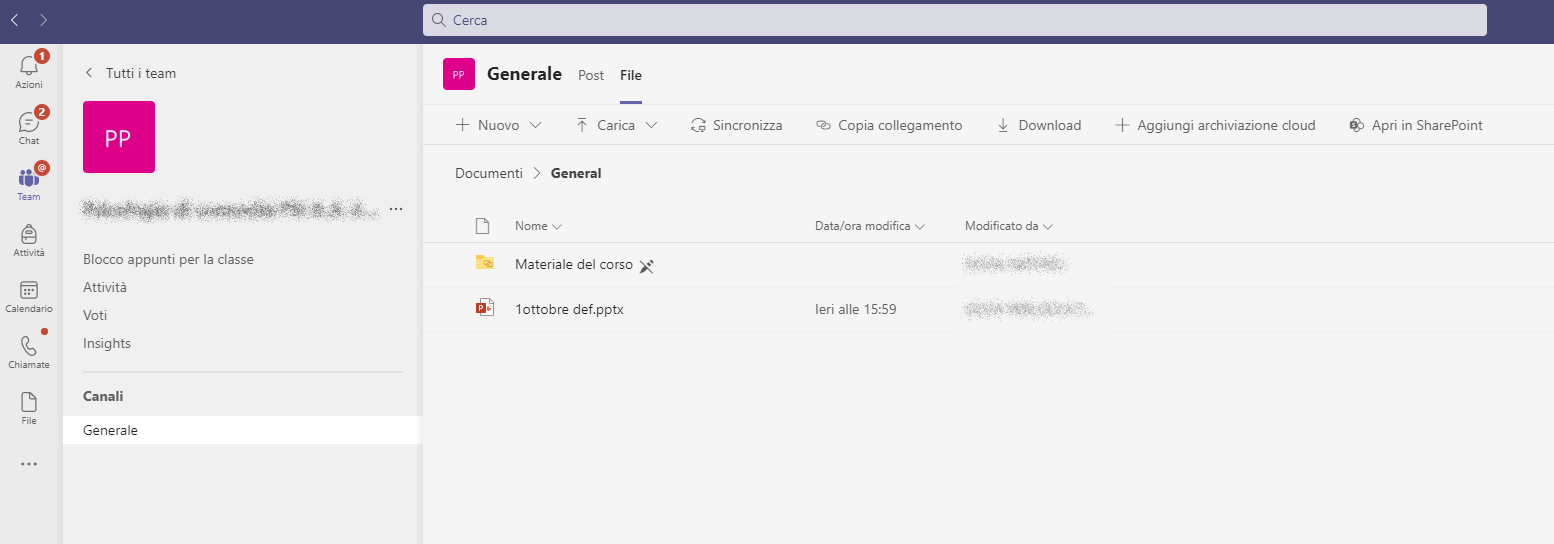 CARTA ATENEO
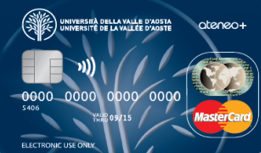 La Carta di Ateneo, realizzata in collaborazione con la Banca Popolare di Sondrio, è il documento di identificazione degli studenti per tutte le attività svolte in Università.
Per maggiori informazioni:
La Carta Ateneo
Valutazione della didattica Questionari e sondaggi
La raccolta delle opinioni degli studenti è un elemento centrale nel sistema di Assicurazione della Qualità (AQ) della didattica.
La rilevazione delle opinioni degli studenti avviene mediante compilazione di questionari compilati “on line”.In particolare:
i questionari riguardanti la didattica sono compilabili dall’area riservata della sezione web “Segreteria on line” del sito Istituzionale di Ateneo;
i questionari riguardanti i servizi amministrativi a supporto della didattica sono compilabili attraverso l’invio agli studenti di un link diretto tramite posta elettronica.
Per maggiori informazioni:
Opinioni sulla didattica e sui servizi amministrativi di supporto alla didattica
In caso di problemi legati ai servizi online, alla posta elettronica o alle apparecchiature informatiche, nonché per qualsiasi informazione legata alle aule informatiche, contattare l’ufficio Sistemi Informatici e Statistica ai recapiti indicati:
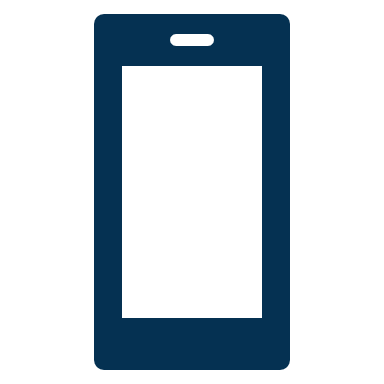 0165 – 1875230
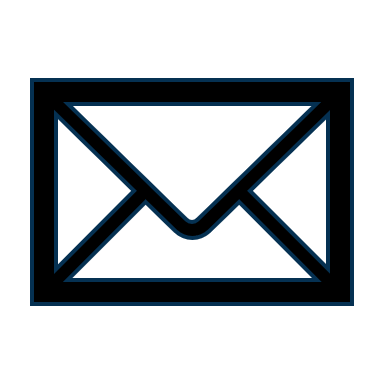 UFFICIO SISTEMI INFORMATICI E STATISTICA
sistemi@univda.it
Realizzazione a cura degli ufficiComunicazione e Orientamentoe Sistemi Informatici e Statisticadell’Università della Valle d’Aosta
Con la collaborazione degli studenti
Camilla Chiavassa
Agostino Dentico
Mattia Piperata
Chiara Vigna






2023 Università della Valle d’Aosta – Université de la Vallée d’Aoste
 Tutti i diritti riservati
www.univda.it